Муниципальное бюджетное дошкольное образовательное учреждениедетский сад №15 «Дюймовочка»  Старооскольского городского округаИгра 7Назови профессию по первой букве
Подготовили:
Дятлова Т.В., Дорохина С.В., воспитатели
Шмоткина А.И., учитель- логопед
Игровые правила
Цель: систематизировать знания о людях различных профессий. Закреплять умение называть профессию человека по заданной букве и форменной одежде. Тренировать в чтении слов.

Ход игры
Ребёнку предлагается назвать букву на слайде и перечислить людей, чьи профессии начинаются с данной буквы. Нажав на картинку можно проверить правильность ответа, прочитав его за картинкой.
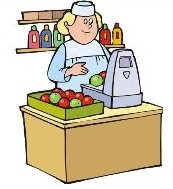 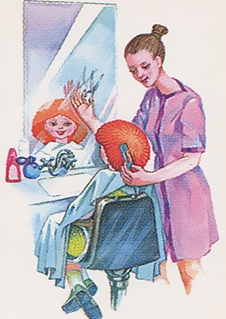 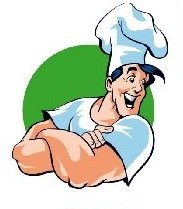 Повар
Продавец
Парикмахер
П
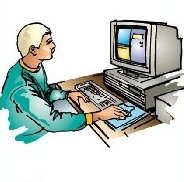 Программист
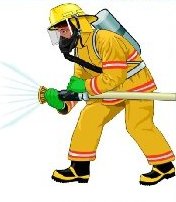 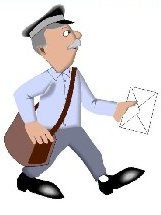 Пожарный
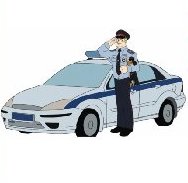 Почтальон
Полицейский
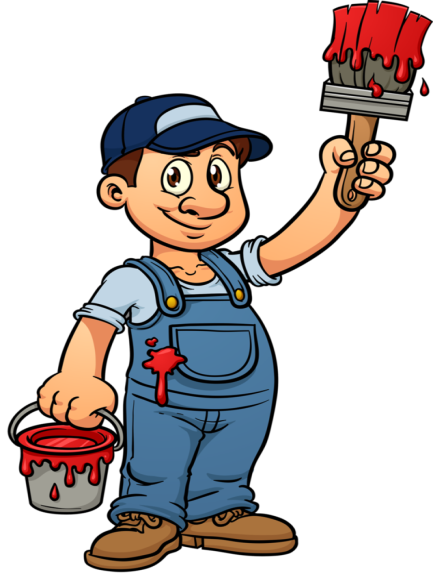 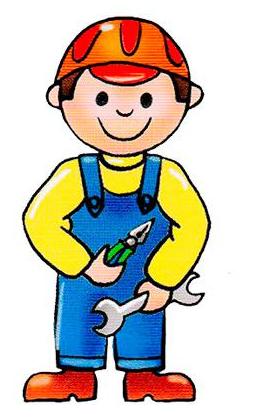 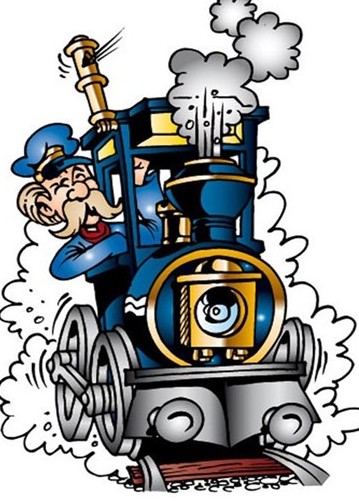 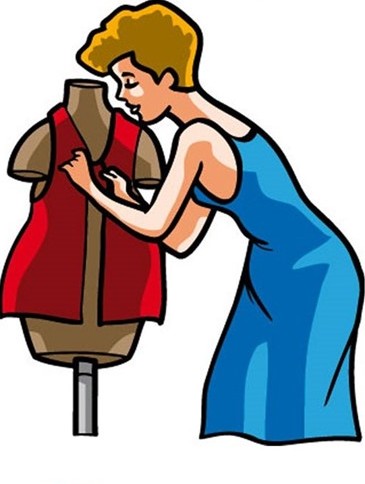 Машинист
Механик
Маляр
Модельер
М
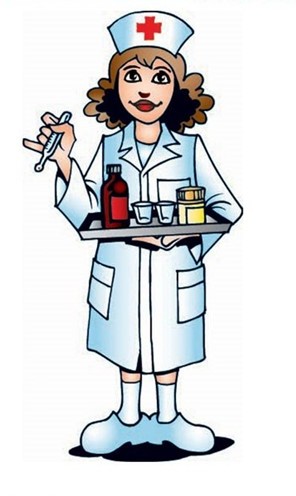 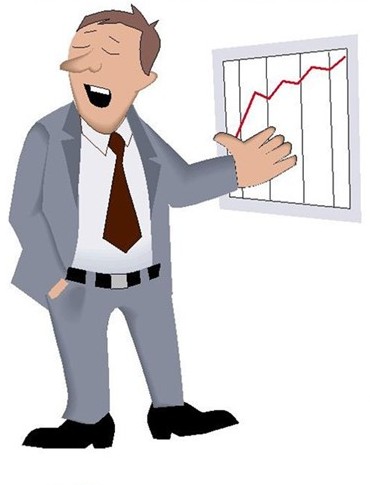 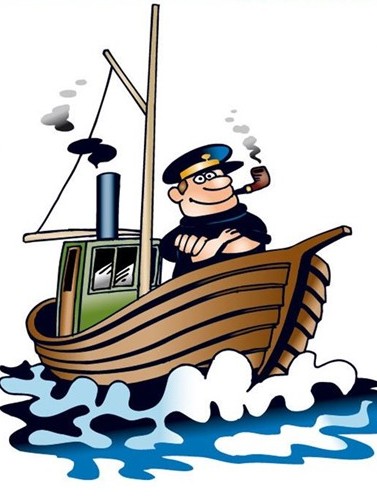 Менеджер
Медсестра
Моряк
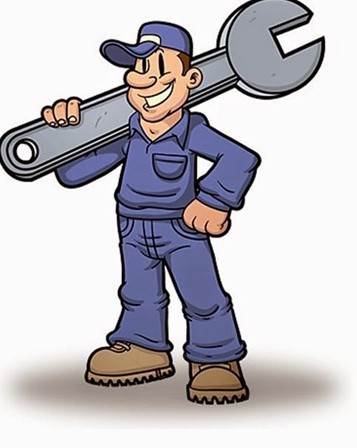 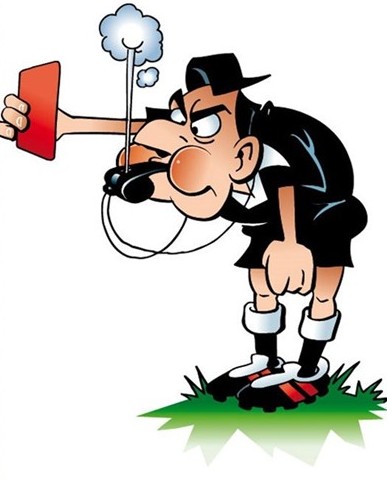 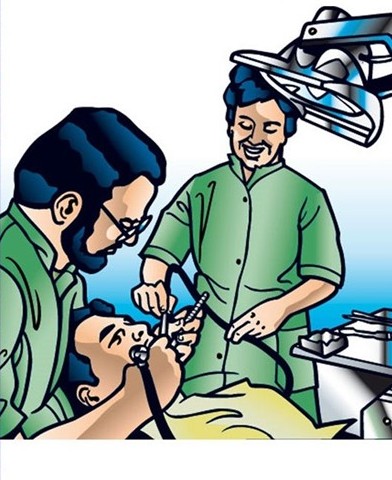 Слесарь
Судья
Стоматолог
С
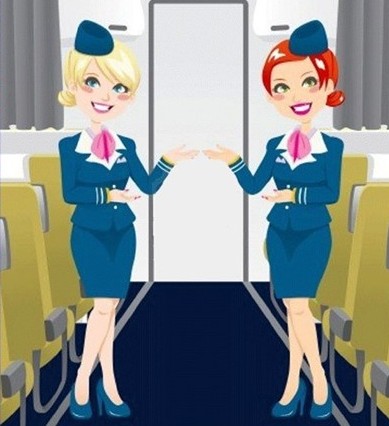 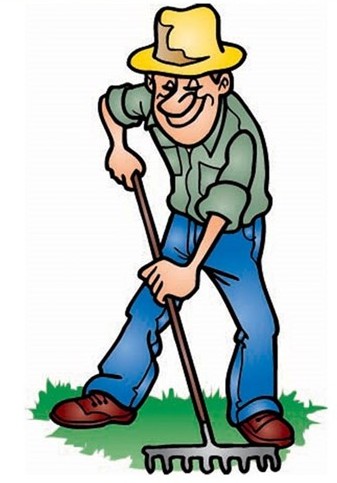 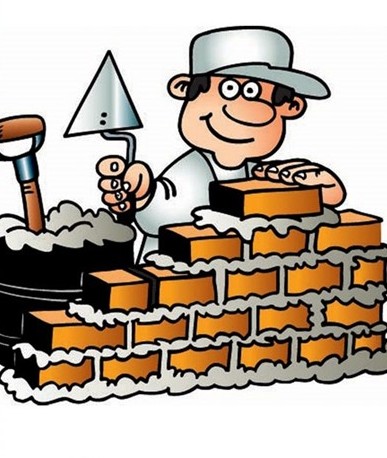 Стюардесса
Садовник
Строитель
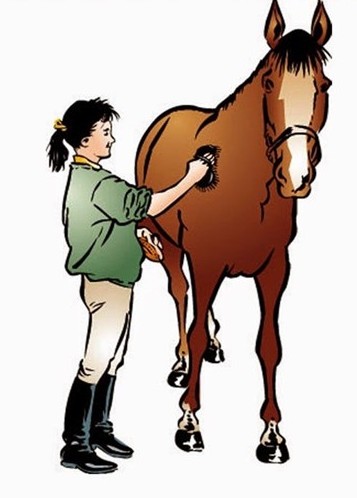 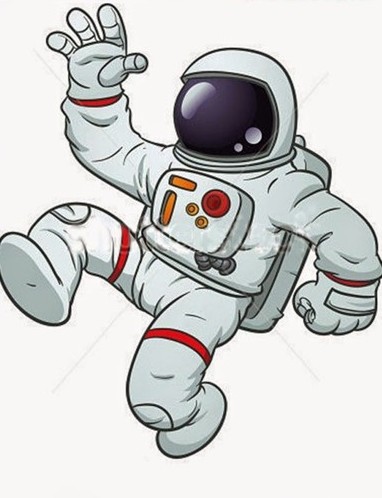 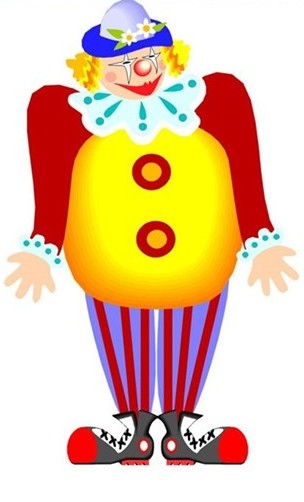 Космонавт
Коневод
Клоун
К
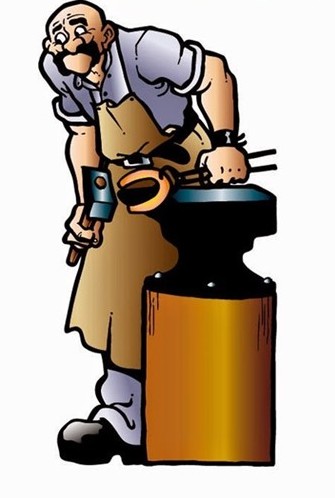 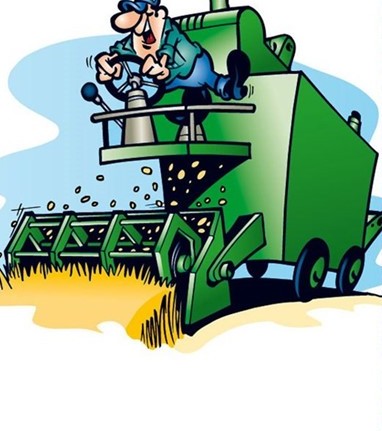 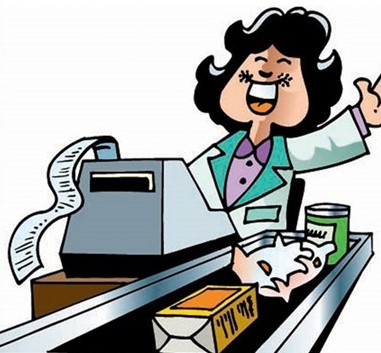 Кузнец
Комбайнёр
Кассир
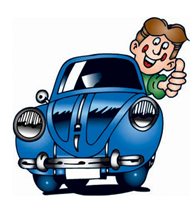 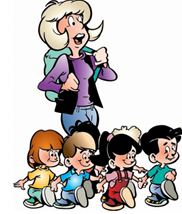 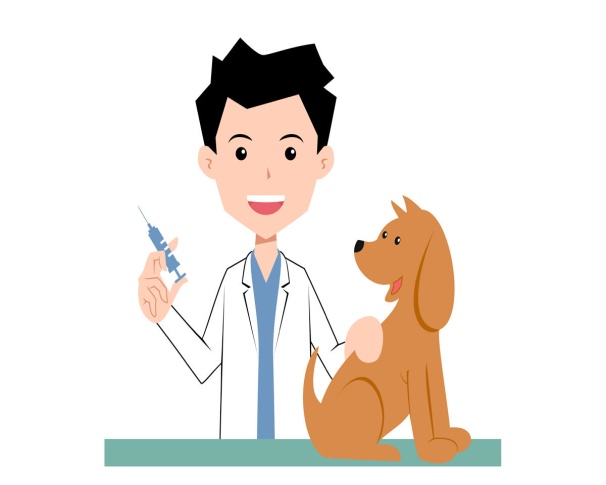 Водитель
Ветеринар
Воспитатель
В
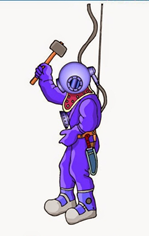 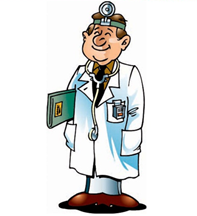 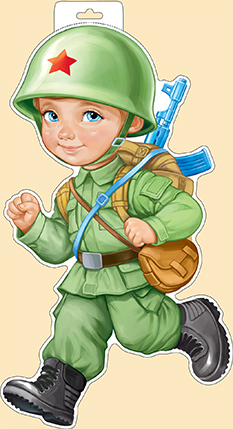 Врач
Водолаз
Военный